Edwin Somy
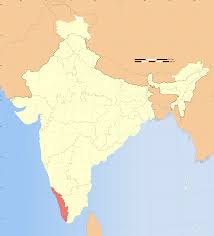 From kerala, India
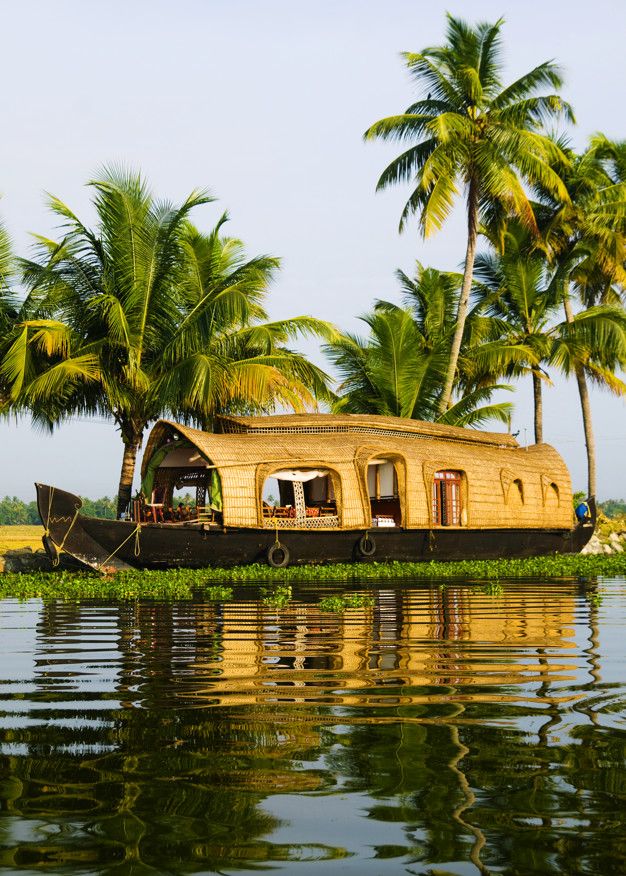 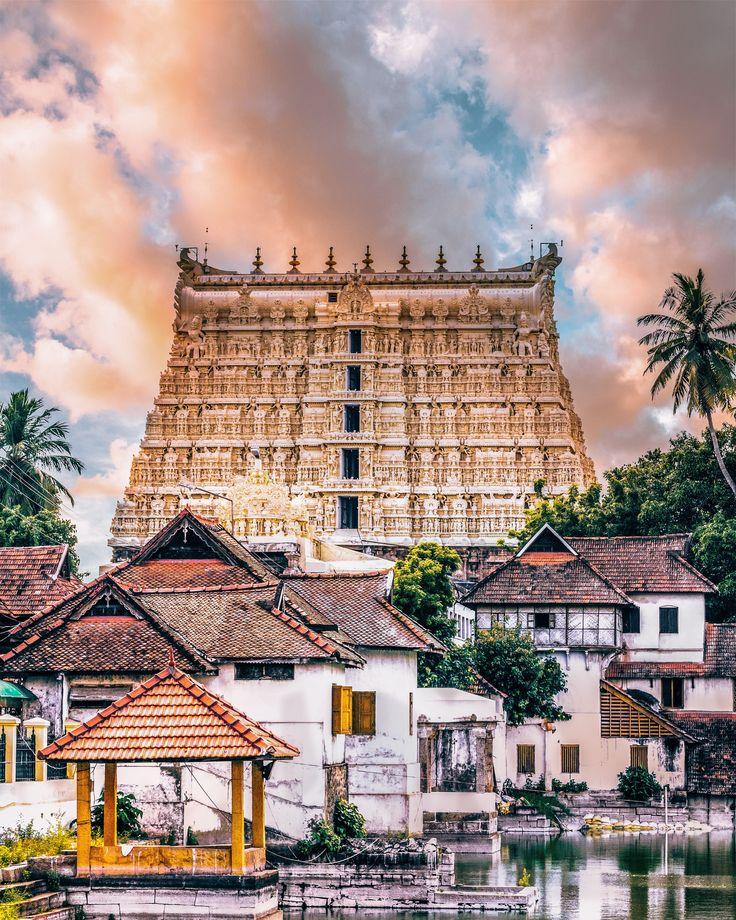 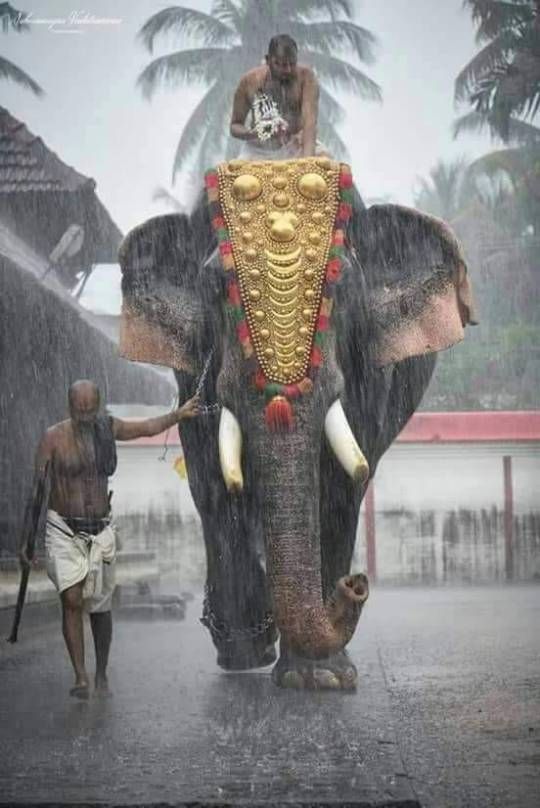 Integrated masters at 
Indian Institute of Technology, KGP
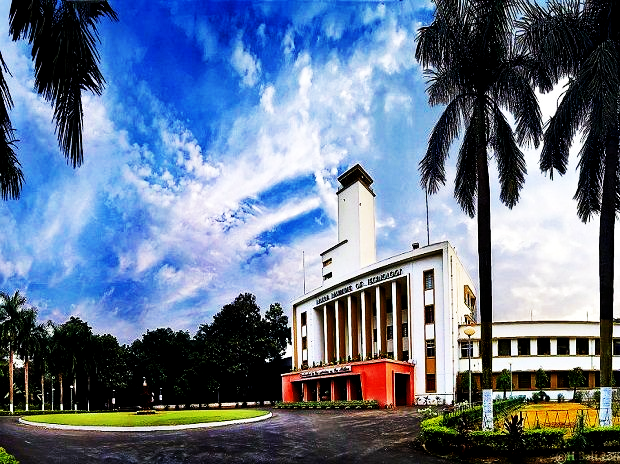 * Final year
Research interest
Neutrino flavour oscillations in accelerator based experiments 
Detector simulations
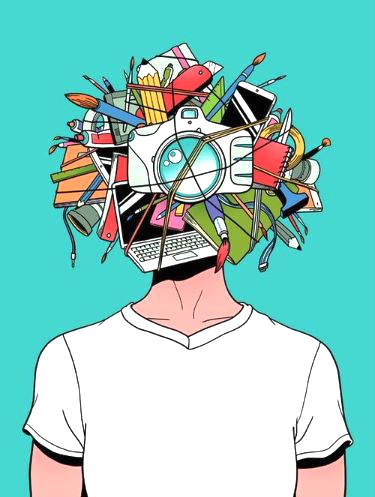 HOBBIES..?
Politics and policies of India
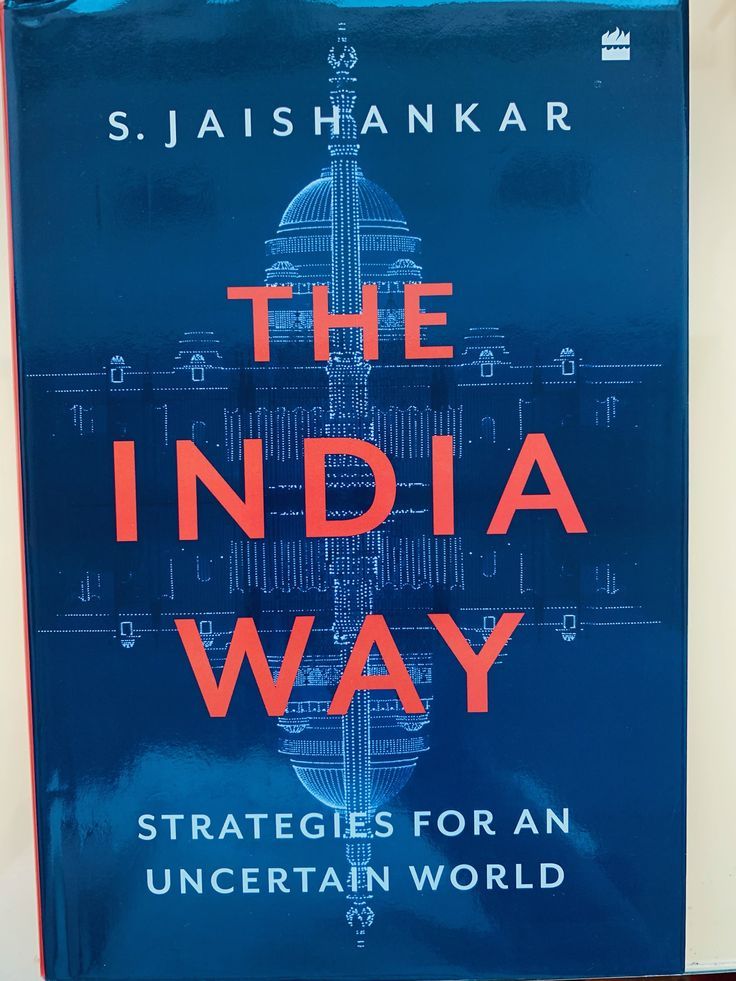 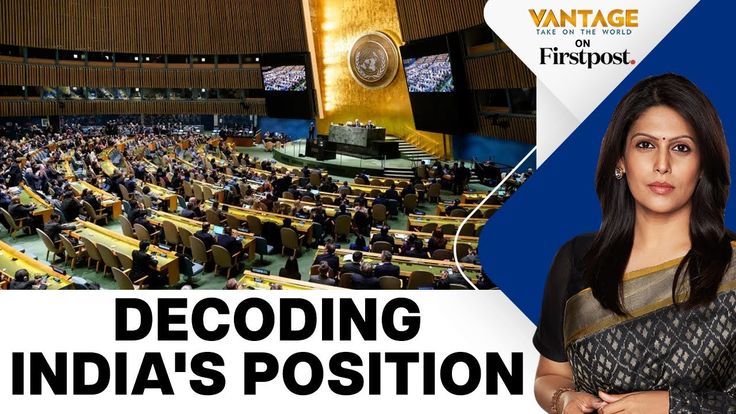 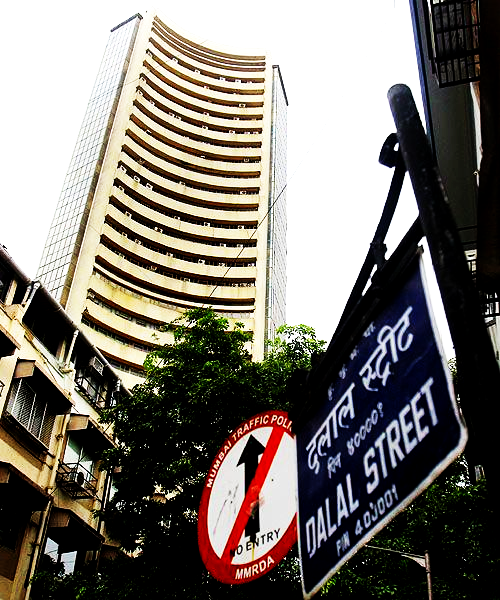 Stocks
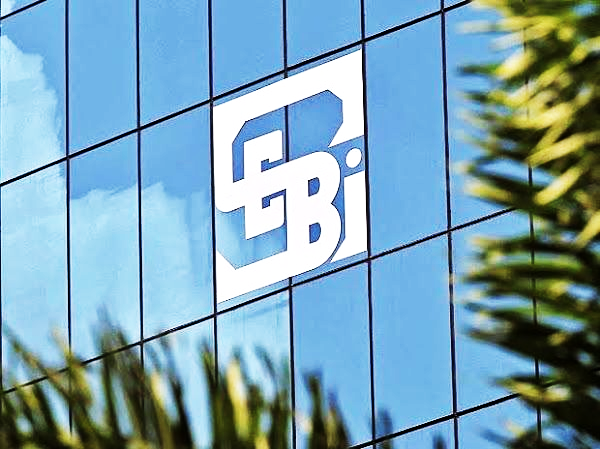 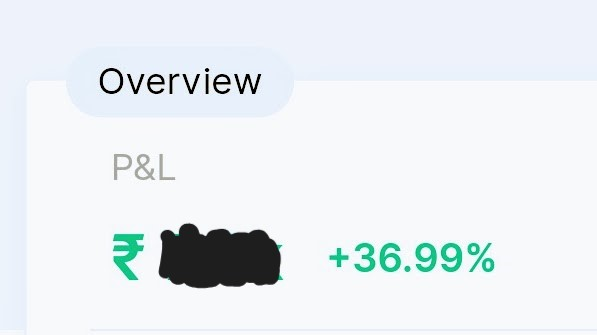 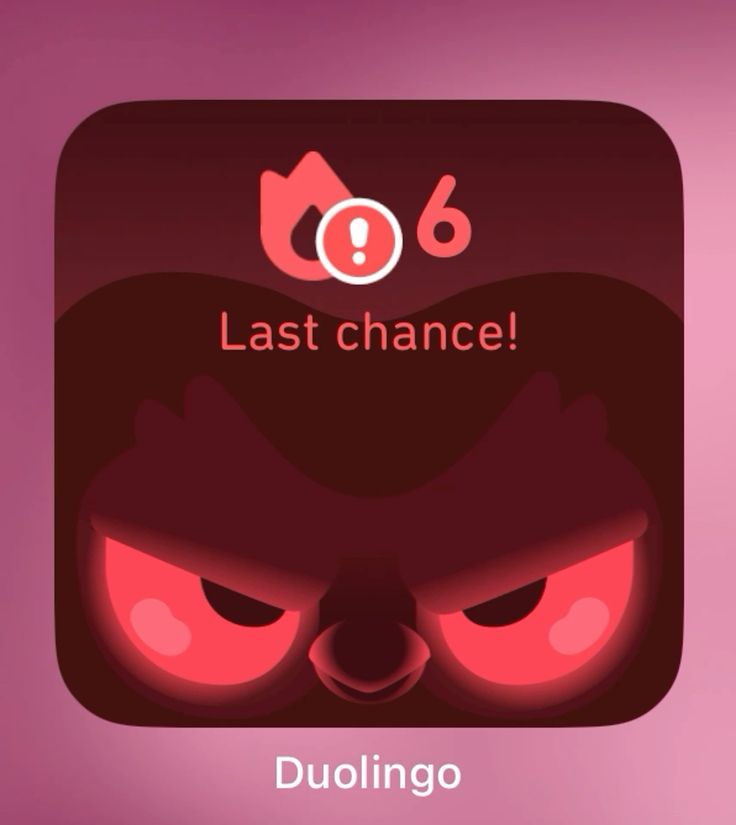 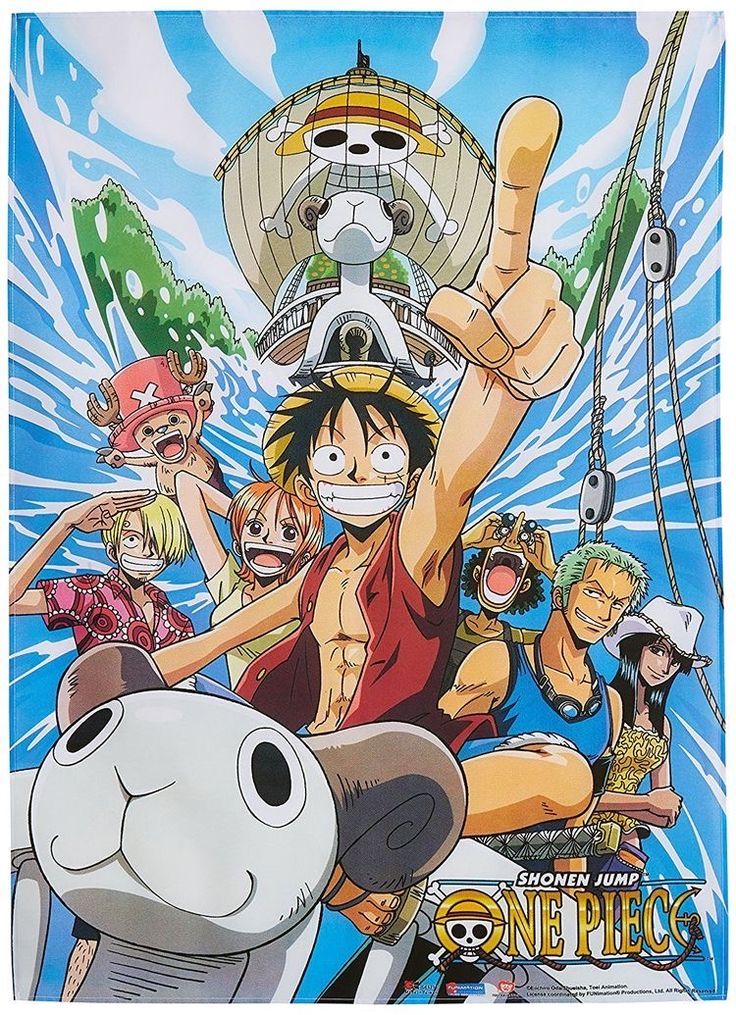 Anime & Japanese
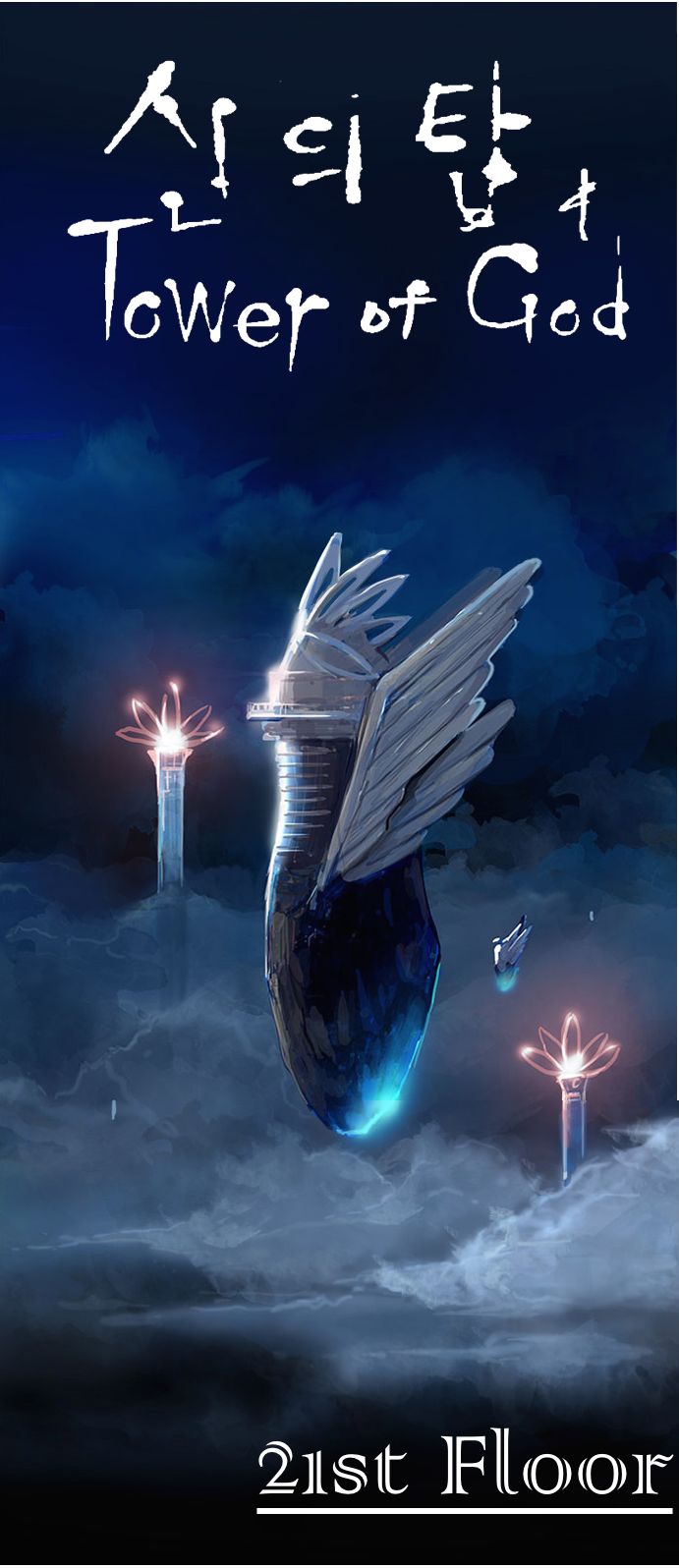 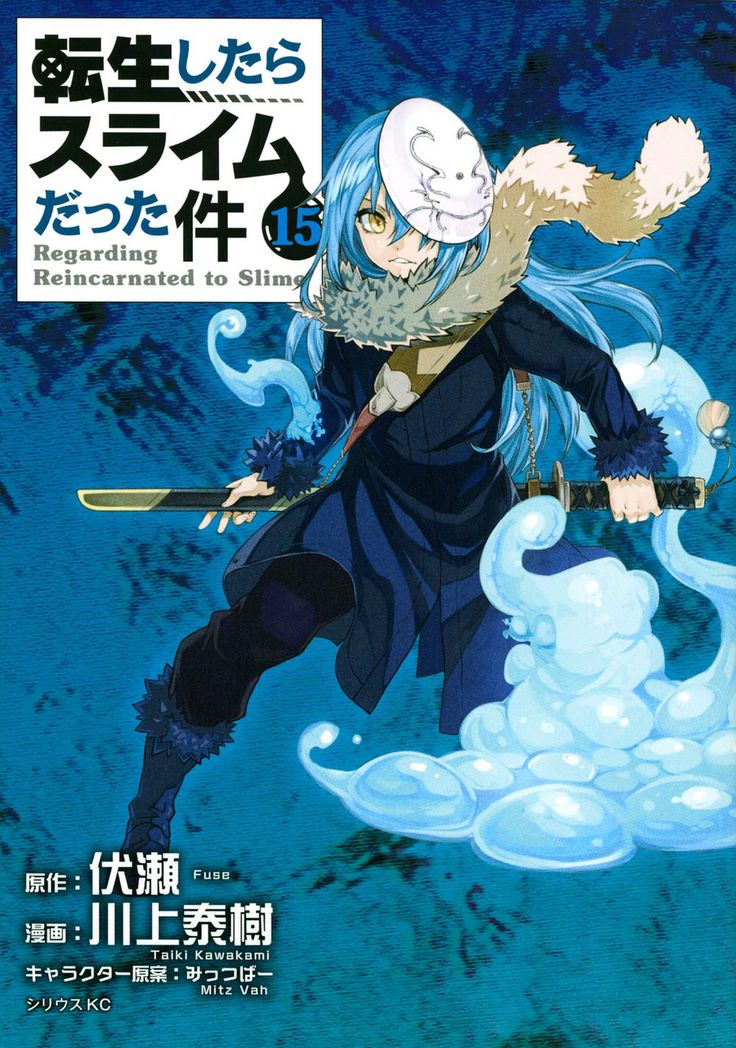 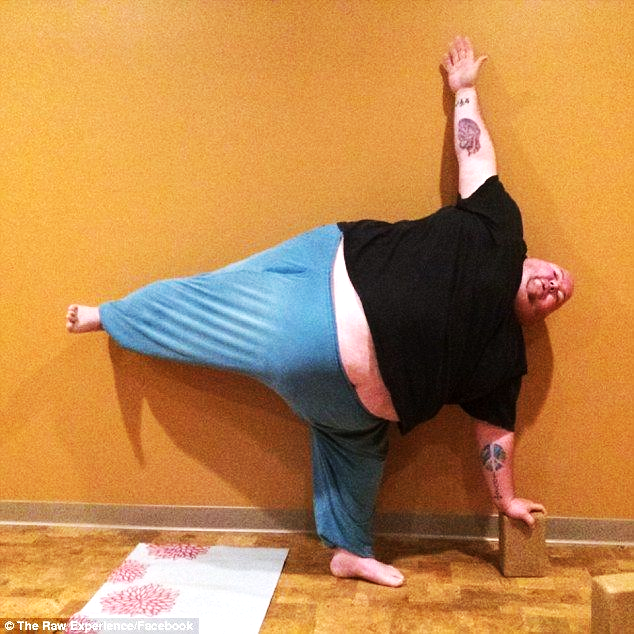 Yoga..just starting out..
Used to …
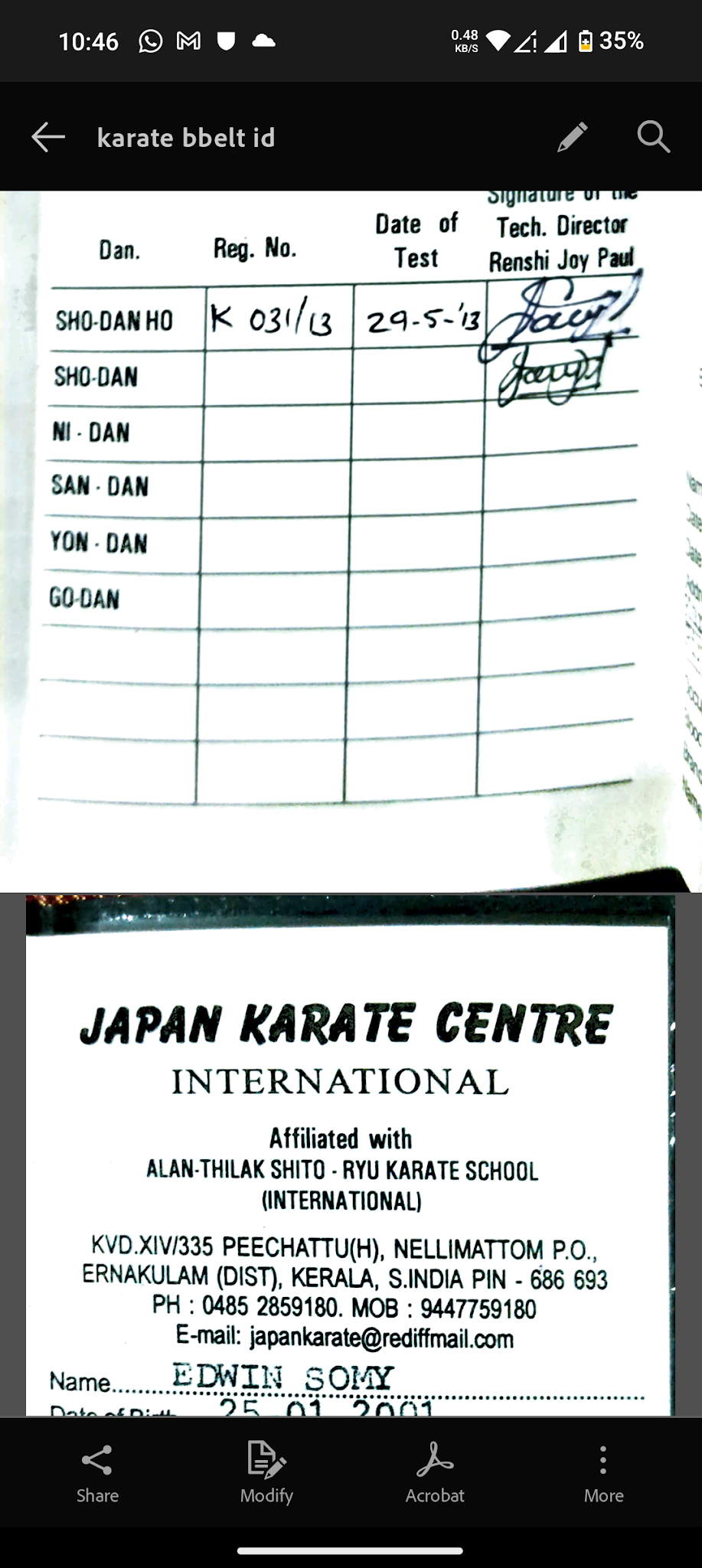 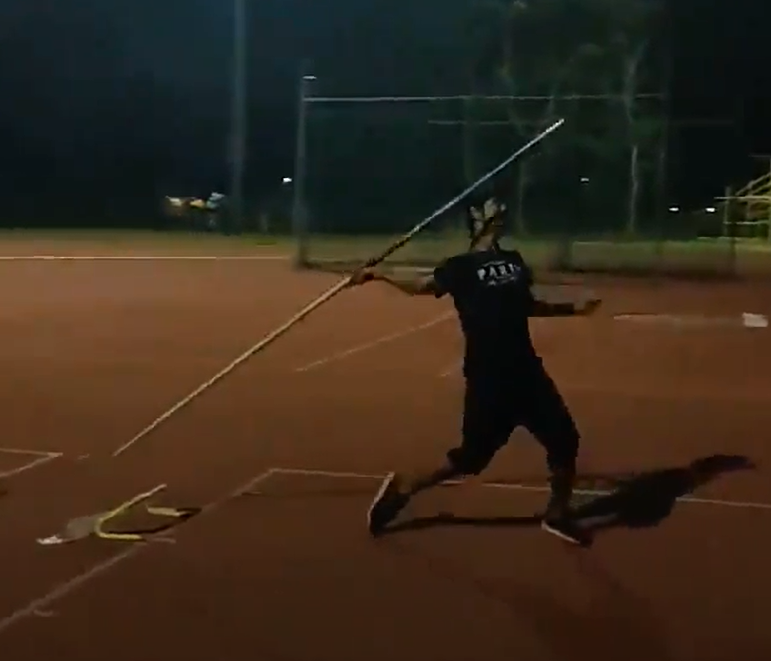 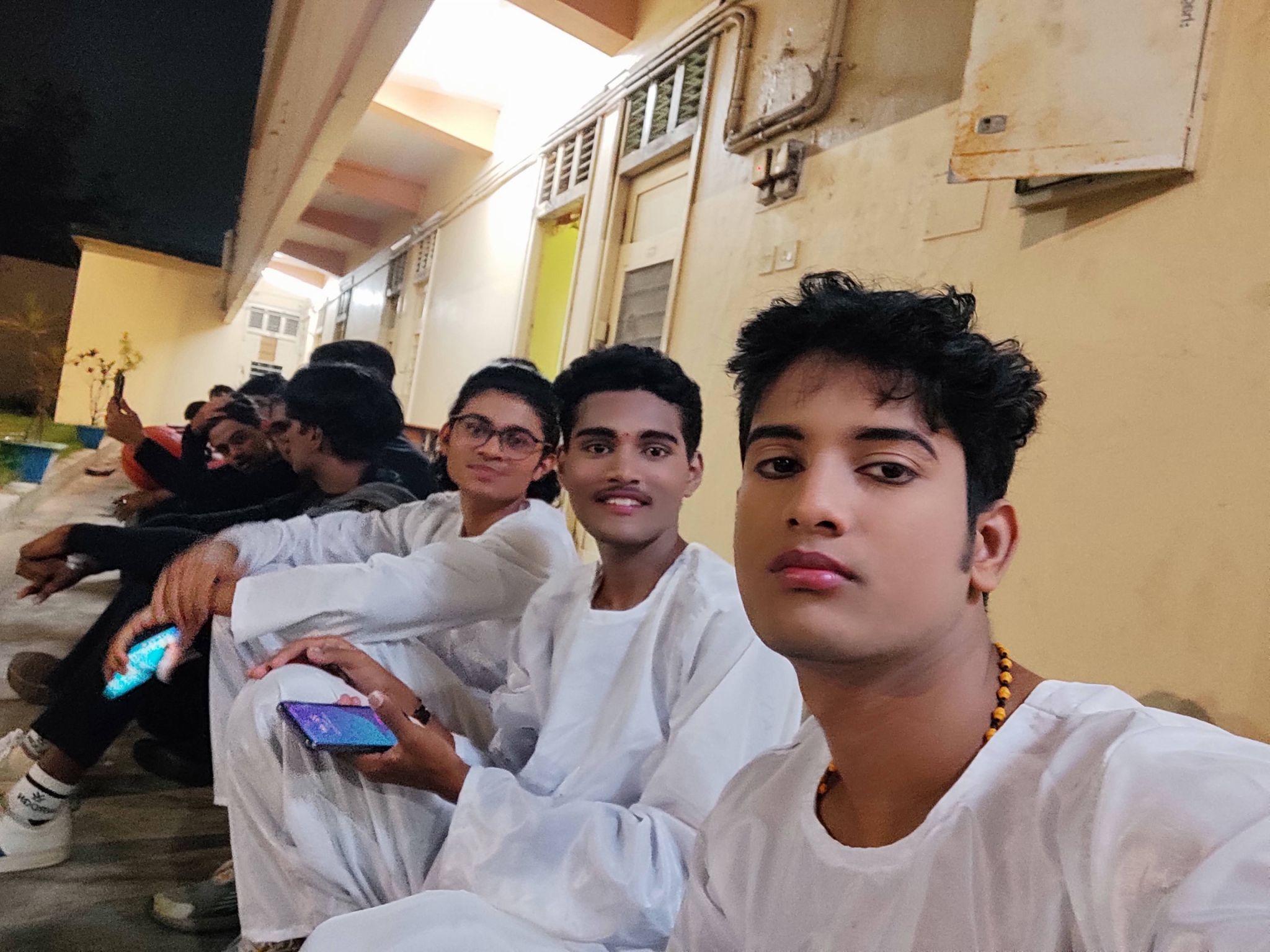 javelin
choreo
Martial arts
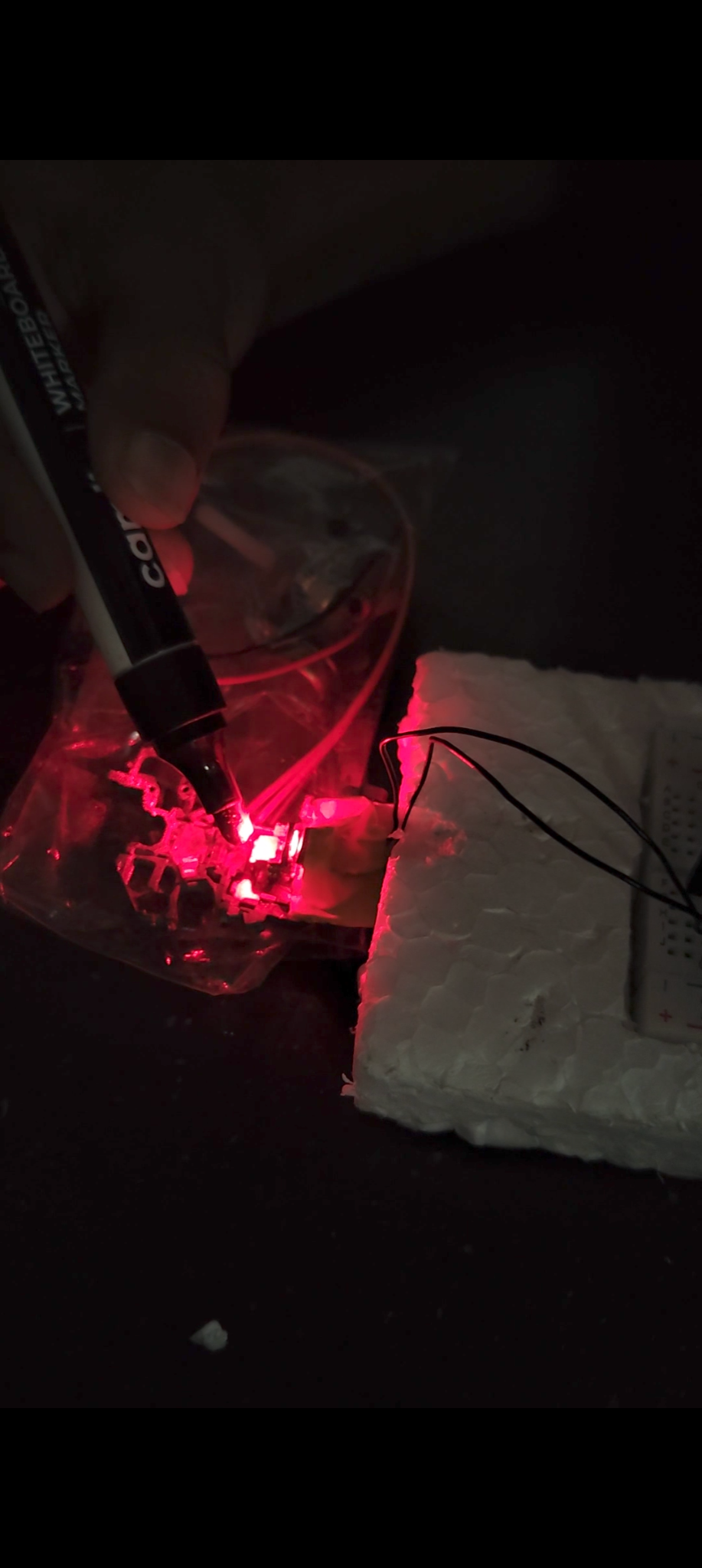 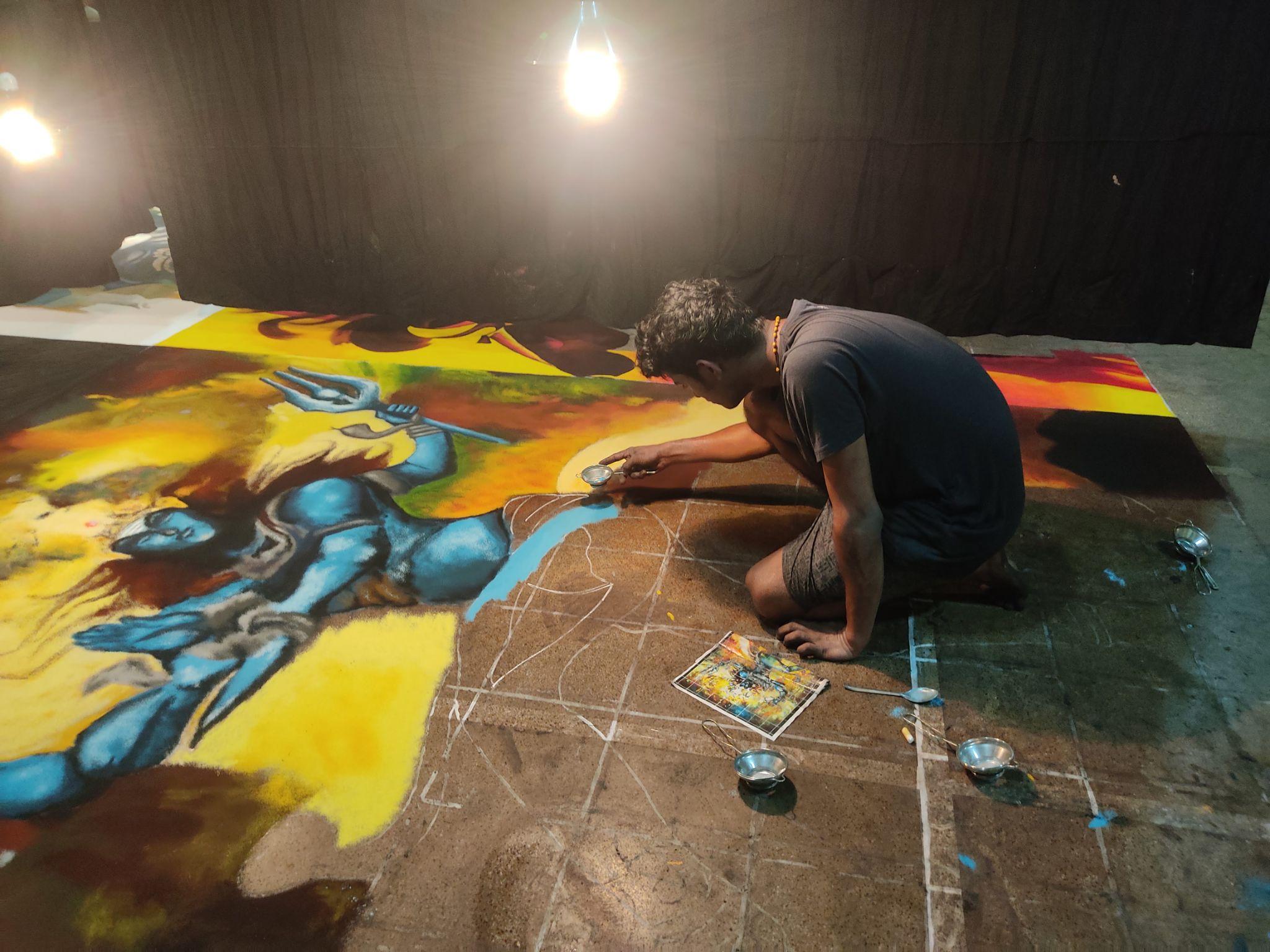 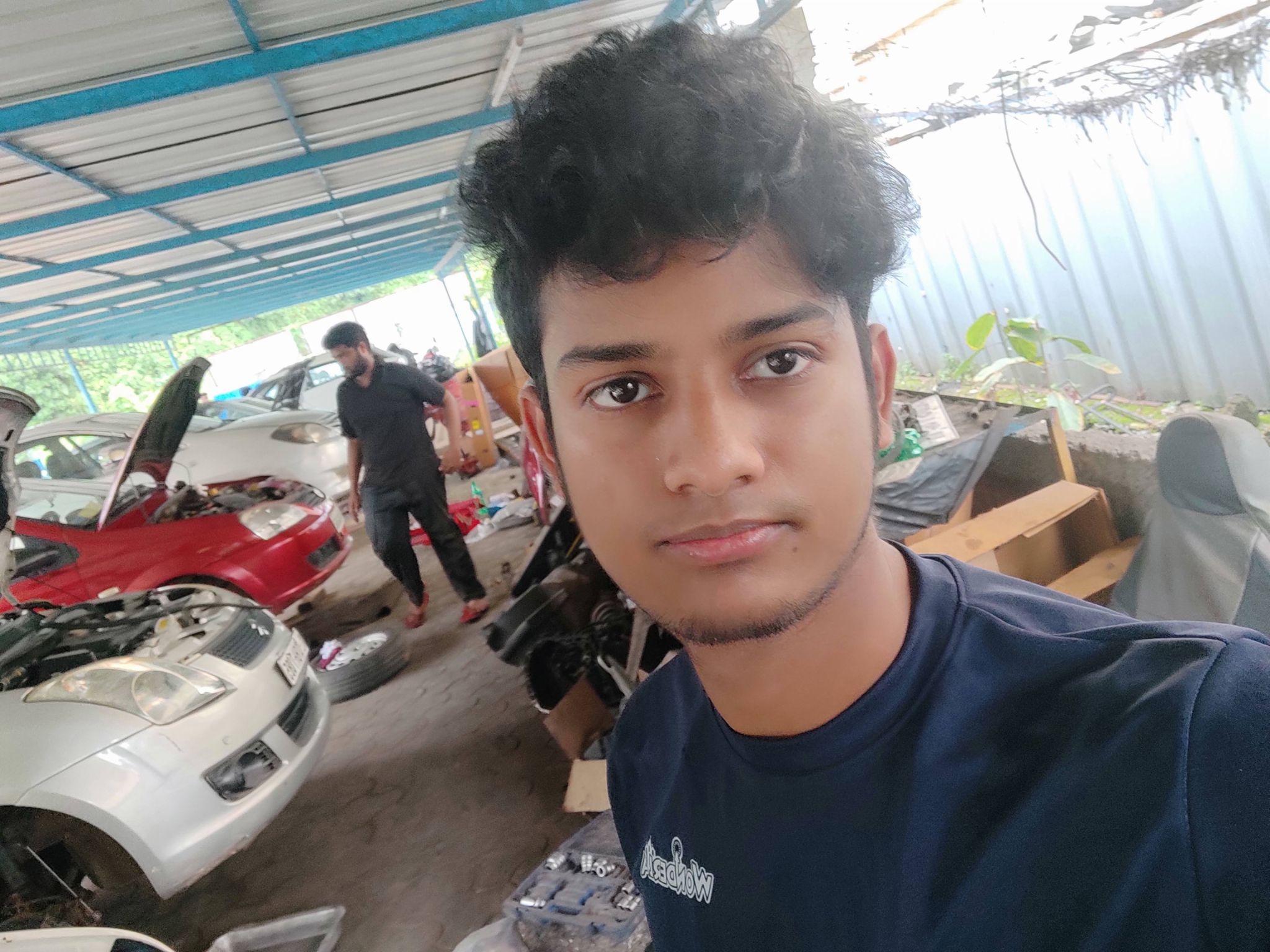 Service Cars
Rangoli
DIY lasers
Thank you